A Lack of Belongingness on an Outdoor Orientation Program
Dr. Brent Bell, Trevor Guilmette & Katriana Kivari
University of New Hampshire 
Jorich Horner Kalamazoo College
[Speaker Notes: Brent]
Literature review
[Speaker Notes: Brent Lit Review]
Our Study
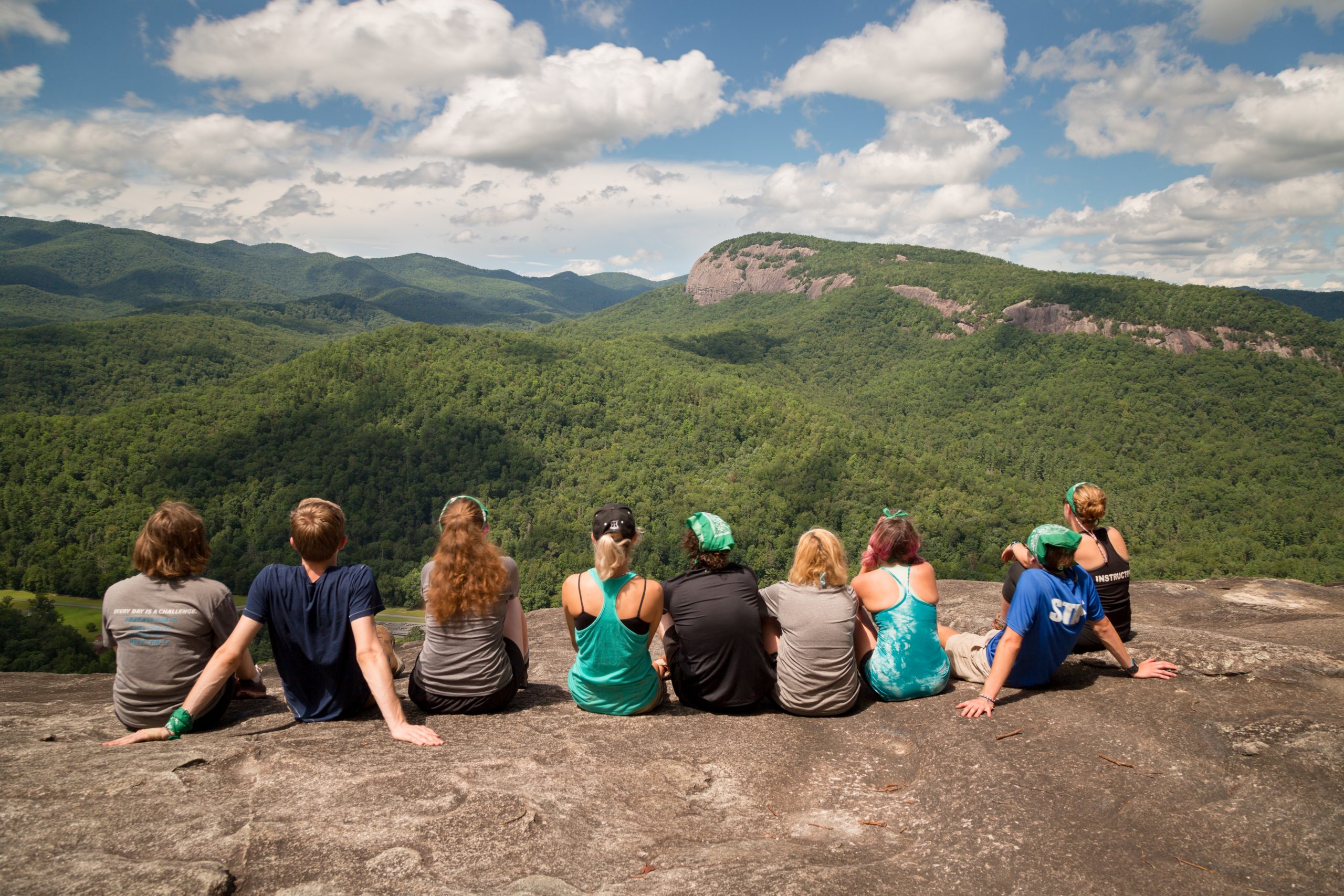 Outdoor Orientation Programs are small, peer led outdoor adventure programs meant to create a social support among transition students. 
The Outdoor Orientation Benchmarking Survey (TOOBS). 
A small group of >1% each year remark that they did not have a sense of belongingness
[Speaker Notes: Katie]
Methods
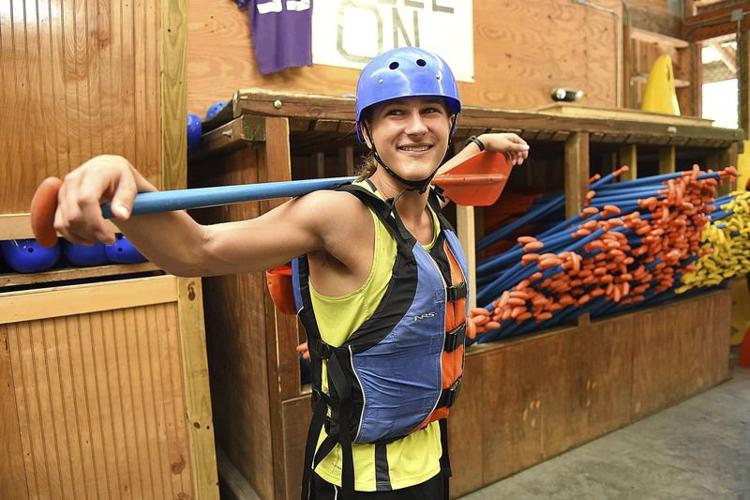 Participants from TOOBS
Interviews of participants reporting low belongingness
Utilized a General Qualitative Method
Transcribed interviews, created codes
Weekly data discussions
Explored theories and tested them to with returns to the data. 
Made a PowerPoint for CEO
[Speaker Notes: Trevor]
Models of Not Belonging
1. Generalized vs. Isolated Sense of Not Belonging (Clegg, 2006)
2. Are violations Bridgeable or Unbridgeable Belongingness (Aanstoos, 1987)
Varying degrees of ambivalence 
Consistent, generalized lack of SOB internalized by the individual.
Isolated, short-term lack of belongingness
I am left out and I want to be included 
I am left out and I don’t care
[Speaker Notes: Brent]
Combining Clegg (2006) and Aanstoos (1987)
[Speaker Notes: Trevor]
Results
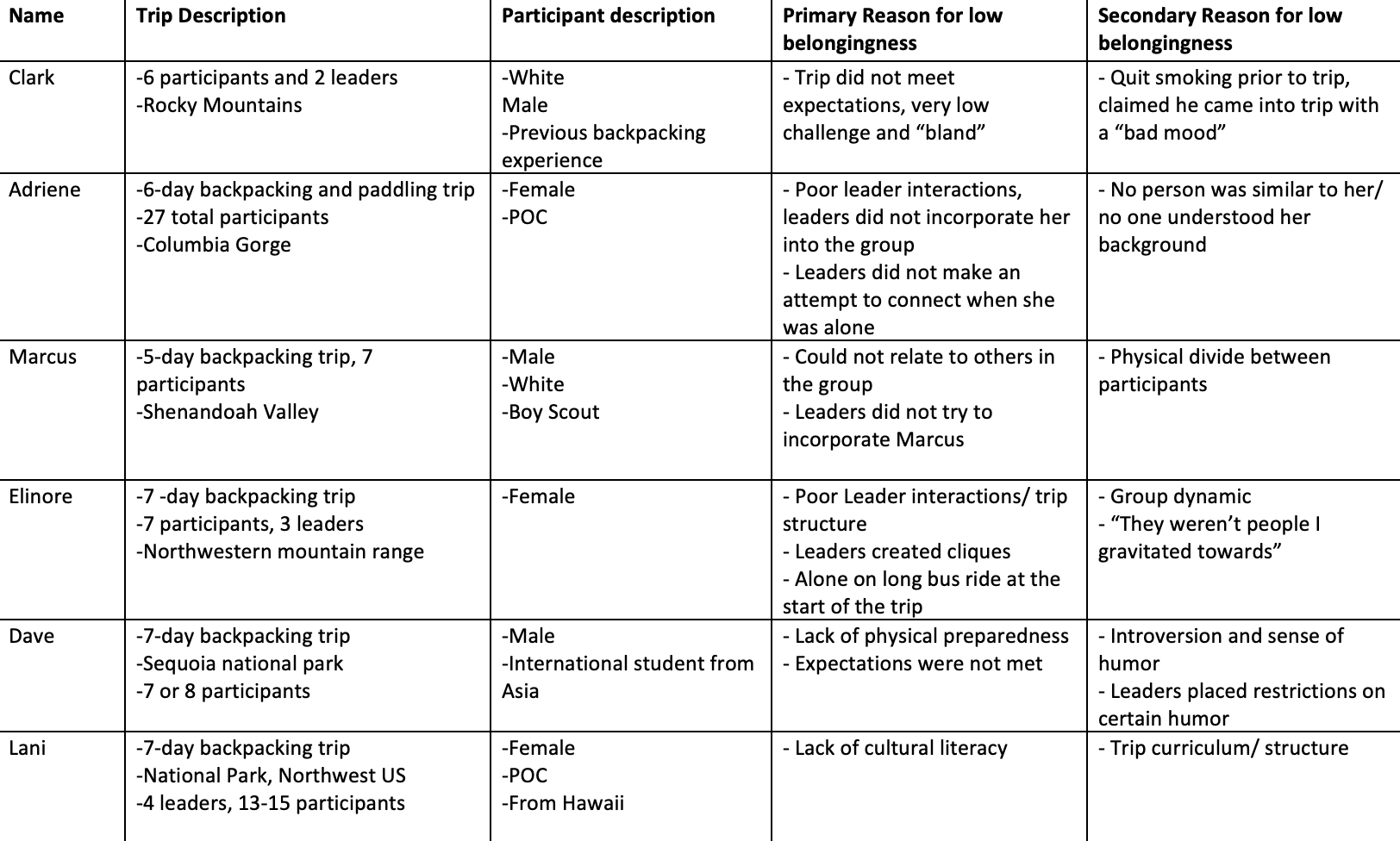 [Speaker Notes: Katriana ---CLARK, Trevor Elinore, BRENT –ADRIENE the RAFTER  and LANI Hawaii]
Results
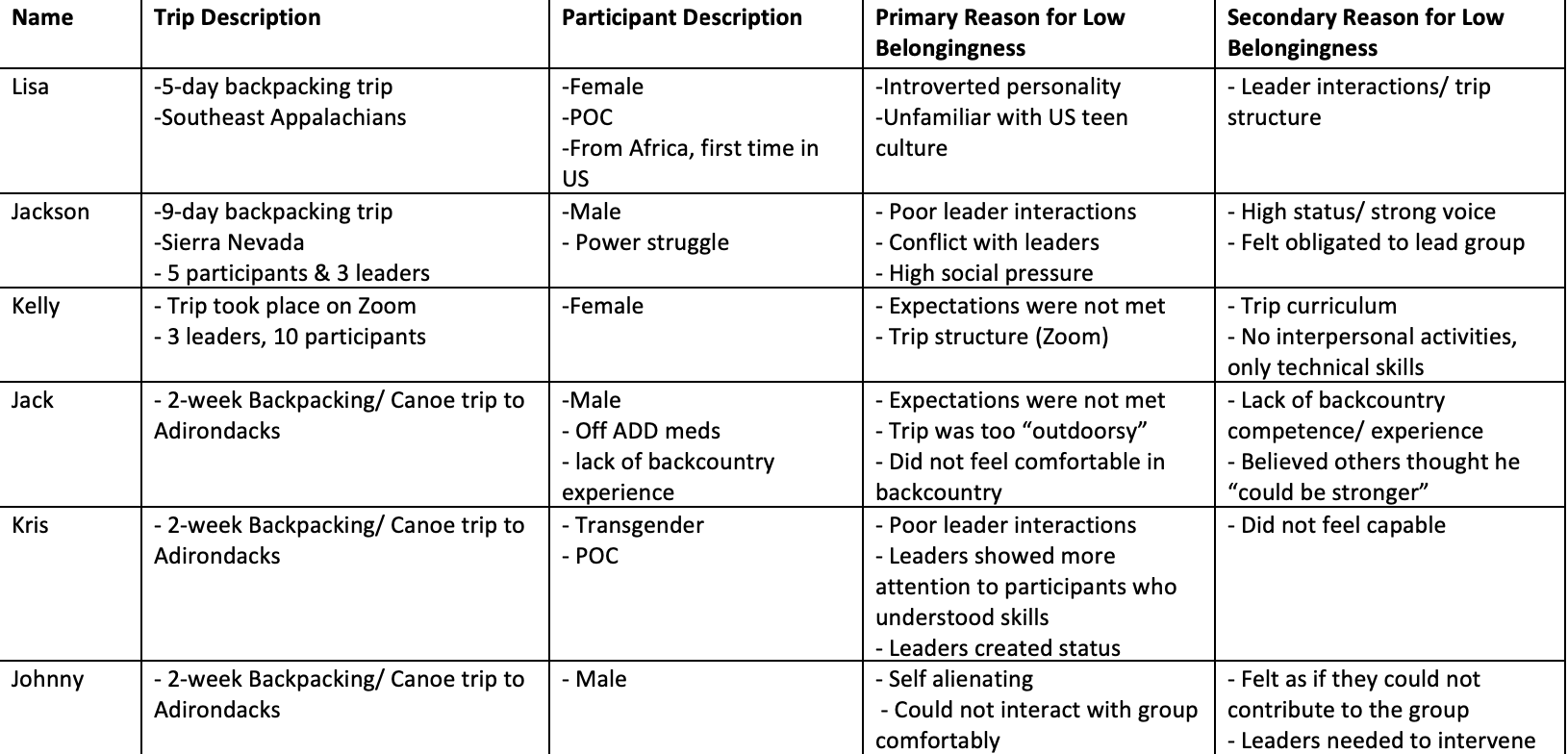 Belongingness Assessment Model (BAM)
[Speaker Notes: Katriana and Trevor]
What does this mean?
Most of the interviewees took a position that was bridgeable and isolated. A lack of belongingness to a group was rare and they hoped to create belongingness, even with a group that had not successfully included them. 
It is likely that some Leader interventions would impact and may quickly resolve the lack of belongingness of bridgeable/isolated.
Some participants may be unable to develop a sense of belonging due to an impenetrable personality or a desire to hold grudges. 
All participants are narrating some type of story to explain how this occurred. These stories have the potential to create false beliefs.
[Speaker Notes: All share one big pont]
Questions
Contact: Brent.Bell@unh.edu
Thank you to the outdoor orientation programs who participate in The Outdoor Orientation Benchmarking Survey (TOOBS).